Mi colegio!
Hola, Me llamo sonny me gusta mi colegio. El institutio fue construido en Septiembre 1982. Las clases duran 8:30 y termina a las 3  eso no incluye  de activities extracurricular despues.  Fuera de la escuela me gusta 
Mucho correr. soy miembro de Harriers Swansea. No vas a ningun club deportivo fuera el horario.
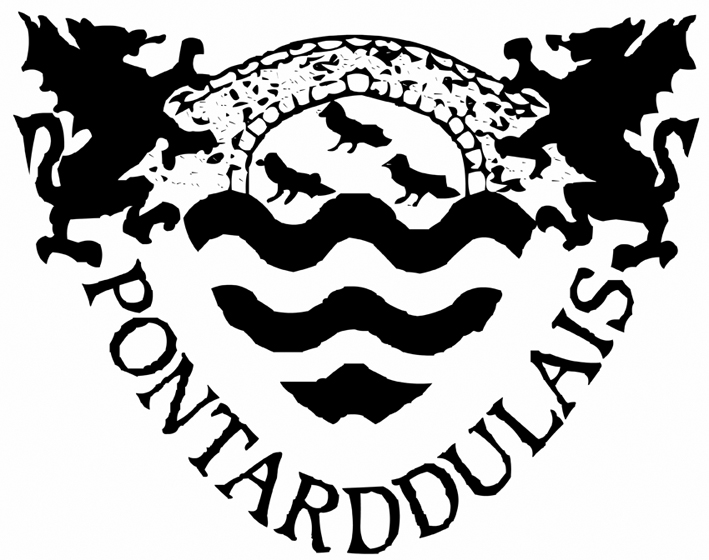